[Speaker Notes: www.4tons.com.br
Pr. Marcelo Augusto de Carvalho]
“Deus é a personificação da benevolência, misericórdia e amor. Os que se acham verdadeiramente ligados a Ele não podem estar em divergência, uns com os outros. Seu Espírito reinando no coração, criará harmonia, amor e união. O contrário disto se vê entre os filhos de Satanás. É sua obra
provocar inveja, discórdia e ciúme. Em nome de meu Senhor, eu pergunto aos professos seguidores de Cristo: Que frutos produzem?” (Mente,caráter e personalidade, vol. II, p.104).
1
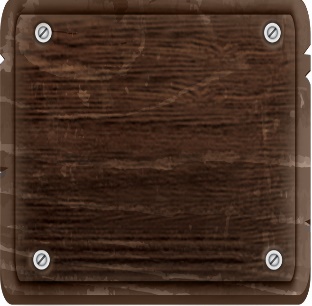 O que colheremos ao semearmos contendas e discórdias? 2MCP, 104:3.
“Quem espalha as sementes da dissensão e discórdia, colhe em sua própria alma os frutos _________________________. O próprio ato de olhar para o mal nos outros, desenvolve o mal em quem olha.”- {2MCP 104.3}
1
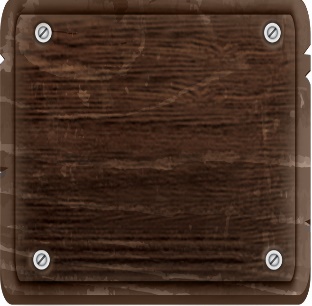 O que colheremos ao semearmos contendas e discórdias? 2MCP, 104:3.
“Quem espalha as sementes da dissensão e discórdia, colhe em sua própria alma os frutos _________________________. O próprio ato de olhar para o mal nos outros, desenvolve o mal em quem olha.”- {2MCP 104.3}
mortíferos
2
Que alerta nos é dado sobre contendas, lutas e processos judiciais entre irmãos?
2MCP, 104:3.
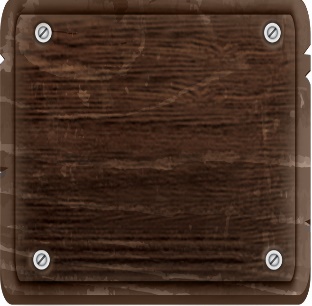 “...Contendas, lutas e processos judiciais entre irmãos são uma
_________________________para a causa da verdade. Os que seguem esse procedimento expõem a ____________________ao ridículo de seus inimigos e levam a triunfar os poderes das trevas. Eles traspassam de novo as feridas de Cristo e O expõem ao opróbrio público.” - {2MCP 104.3}
“...Contendas, lutas e processos judiciais entre irmãos são uma
_________________________para a causa da verdade. Os que seguem esse procedimento expõem a ____________________ao ridículo de seus inimigos e levam a triunfar os poderes das trevas. Eles traspassam de novo as feridas de Cristo e O expõem ao opróbrio público.” - {2MCP 104.3}
desgraça
igreja
3
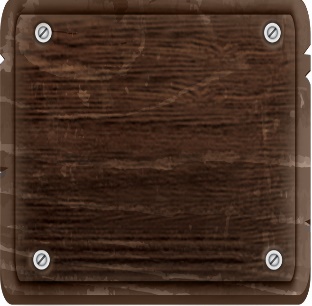 Como agir em relação aos que erram?
2MCP, 106:4.
“...Façam com que as preciosas verdades do evangelho matem a força do mal. Manifestem um espírito_______________, ______________ para com os que erram. Coloquem-se em contato com os corações.” - {2MCP 106.4}
3
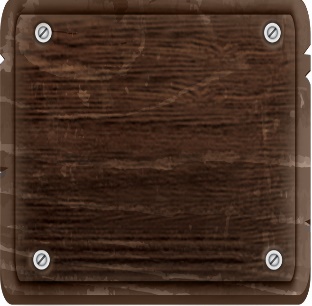 Como agir em relação aos que erram?
2MCP, 106:4.
“...Façam com que as preciosas verdades do evangelho matem a força do mal. Manifestem um espírito_______________, ______________ para com os que erram. Coloquem-se em contato com os corações.” - {2MCP 106.4}
brando
compassivo
4
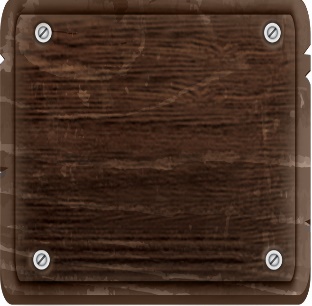 O que acontece com as crianças quando os pais estão em desacordo? 2MCP, 106:6.
“Os pais criam em alto grau a atmosfera do círculo doméstico, e quando há desacordo entre os pais, os filhos _________________________do mesmo espírito. Tornam agradável a atmosfera do lar mediante terna solicitude...”
- {2MCP 106.6}
4
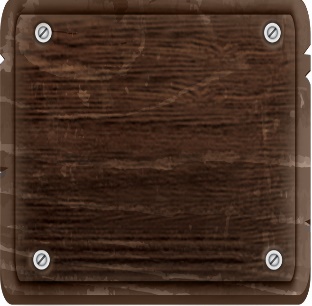 O que acontece com as crianças quando os pais estão em desacordo? 2MCP, 106:6.
“Os pais criam em alto grau a atmosfera do círculo doméstico, e quando há desacordo entre os pais, os filhos _________________________do mesmo espírito. Tornam agradável a atmosfera do lar mediante terna solicitude...”
- {2MCP 106.6}
participam
5
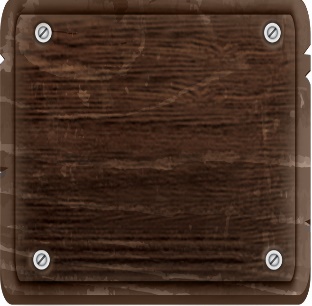 Qual o conselho do Espirito de Profecia sobre a forma de tratar as controvérsias? 2MCP 107:1.
“Como uma família, vocês podem ser felizes ou não. Fica ao encargo de vocês. Seu próprio _______________determinará o futuro. Precisam abrandar as agudas arestas de seu caráter, e só proferir_____________das quais não terão que se envergonhar de reencontrar no dia de Deus. ... Podem discordar acerca de coisas pequenas que não merecem discussão, e o resultado será aborrecimento. O caminho do justo é caminho de paz...” 
- {2MCP 107.1}
“Como uma família, vocês podem ser felizes ou não. Fica ao encargo de vocês. Seu próprio _______________determinará o futuro. Precisam abrandar as agudas arestas de seu caráter, e só proferir_____________das quais não terão que se envergonhar de reencontrar no dia de Deus. ... Podem discordar acerca de coisas pequenas que não merecem discussão, e o resultado será aborrecimento. O caminho do justo é caminho de paz...” 
- {2MCP 107.1}
procedimento
palavras
6
Que tipo de sentimentos surgem nos filhos quando os pais irritam-se e xingam?
2MCP, 107: 2 e3.
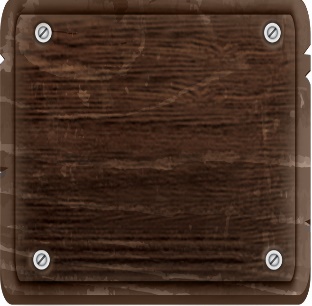 “Palavras ásperas e iradas não são de origem celeste. Xingar e irritar-se nunca ajudam. Em vez disso, ____________________os piores sentimentos do coração humano. Quando os seus filhos cometem um erro e estão cheios de rebelião, e são tentados a falar e agir asperamente, espere antes de corrigi-los. Dê a eles uma oportunidade para pensar, e deixai que seu temperamento se acalme. - {2MCP 107.2}
Ao tratarem bondosa e ternamente com seus filhos, tanto eles como vocês receberão as bênçãos do Senhor...” - {2MCP 107.3}
“Palavras ásperas e iradas não são de origem celeste. Xingar e irritar-se nunca ajudam. Em vez disso, ____________________os piores sentimentos do coração humano. Quando os seus filhos cometem um erro e estão cheios de rebelião, e são tentados a falar e agir asperamente, espere antes de corrigi-los. Dê a eles uma oportunidade para pensar, e deixai que seu temperamento se acalme. - {2MCP 107.2}
Ao tratarem bondosa e ternamente com seus filhos, tanto eles como vocês receberão as bênçãos do Senhor...” - {2MCP 107.3}
despertam
7
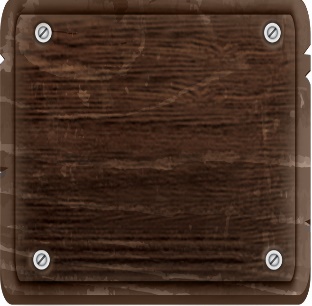 Como deve ser o relacionamento do marido com a esposa? MCP, 107:7.
“Entre o marido e a esposa deve existir perfeita___________________. Juntos, devem considerar suas responsabilidades. Operar _____________pelo mais alto benefício dos filhos. ___________________devem, em
presença dos filhos, criticar-se mutuamente os planos, ou discutir a maneira de julgar um do outro. Tenha a esposa o cuidado de não tornar mais difícil a obra do marido pelos filhos. Apoie o marido as mãos da esposa, dando-lhe sábios conselhos e afetuoso ânimo.” - {2MCP 107.7}
“Entre o marido e a esposa deve existir perfeita___________________. Juntos, devem considerar suas responsabilidades. Operar _____________pelo mais alto benefício dos filhos. ___________________devem, em
presença dos filhos, criticar-se mutuamente os planos, ou discutir a maneira de julgar um do outro. Tenha a esposa o cuidado de não tornar mais difícil a obra do marido pelos filhos. Apoie o marido as mãos da esposa, dando-lhe sábios conselhos e afetuoso ânimo.” - {2MCP 107.7}
confiança
juntos
jamais
8
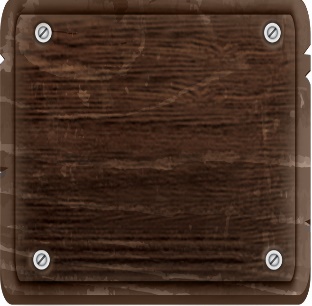 Ao disciplinar uma criança quais cuidados os pais devem ter? 2MCP 108:2.
“Você não tem o direito de trazer uma nuvem _________________sobre a ___________________de seus filhos mediante repreensão ou severa censura por erros _________________________. Deve-se fazer que o verdadeiro mal apareça justamente tão pecaminoso como é, e deve-se assumir uma _______________________decidida e firme para evitar sua repetição; contudo, não se deve deixar a criança num estado de espírito sem solução, mas com certa coragem de que possa melhorar e alcançar sua confiança e aprovação. As crianças podem dese-jar fazer o que é correto, podem se propor a serem obedientes de coração, mas necessitam de auxílio e de incentivos.” - {2MCP 108.2}
sombria
“Você não tem o direito de trazer uma nuvem _________________sobre a ___________________de seus filhos mediante repreensão ou severa censura por erros _________________________. Deve-se fazer que o verdadeiro mal apareça justamente tão pecaminoso como é, e deve-se assumir uma _______________________decidida e firme para evitar sua repetição; contudo, não se deve deixar a criança num estado de espírito sem solução, mas com certa coragem de que possa melhorar e alcançar sua confiança e aprovação. As crianças podem desejar fazer o que é correto, podem se propor a serem obedientes de coração, mas necessitam de auxílio e de incentivos.” - {2MCP 108.2}
felicidade
insignificantes
atitude
CONCLUSÃO
“Haja paz no lar, e haverá paz na igreja. Essa preciosa experiência levada para a igreja será um meio de criar bondoso afeto de uns para com os outros. Acabarão as contendas. Será vista verdadeira cortesia cristã entre os membros da igreja. O mundo conhecerá que eles têm estado com Jesus e que dEle tem aprendido. Que impressão exerceria a igreja sobre o
mundo se todos os membros levassem vida cristã!”
(Mente, caráter e personalidade, vol. II, p. 108).
ATIVIDADE EM FAMÍLIA
Antes de resolver um problema familiar experimente fazer uma reunião
com todos os envolvidos na possível solução, esforçando-se para ouvir
e considerar todas as opiniões. Lembre-se de orar antes.